МДОБУ «Великосельский детский сад №14»Эффективные методы и виды деятельности в работе с детьми, имеющими особенности речевого развития
Подготовила: 
Маранова Е. Н.
ноябрь, 2018

с. Великое
Цель: повысить компетентность и успешность педагогов в развитии речи детей дошкольного возраста. 

Задачи: обобщить знания педагогов об эффективных методах и видах деятельности в работе с детьми дошкольного возраста, имеющими проблемы речевого развития; 
ознакомить педагогов с методом мнемотехники как способом развития речи, памяти и мышления дошкольников,  обеспечивающего эффективное запоминание, сохранение и воспроизведение информации.
активизировать мыслительную и познавательную деятельность педагогов;
раскрыть личностный потенциал педагогов;
совершенствовать умение работать в коллективе.

Оборудование: проектор, экран, медиапроект, лист бумаги, ручка (на каждого педагога)
Виды деятельности,
 в которых развивается речь:
организованная образовательная деятельность;
игровая деятельность; 
художественная деятельность;
повседневная жизнь, режимные моменты
Методы обучения родному языку:
Словесные методы
Практические методы
Наглядные методы
“Учите ребёнка каким-нибудь неизвестным ему пяти словам – он будет долго и напрасно  мучиться, но свяжите двадцать таких слов с картинками, и он их усвоит на лету”.
                                                                                                  К.Д.Ушинский
Мнемоника, или мнемотехника - это система различных приемов, облегчающих запоминание и увеличивающих объем памяти путем образования дополнительных ассоциаций
Приемы наглядного моделирования
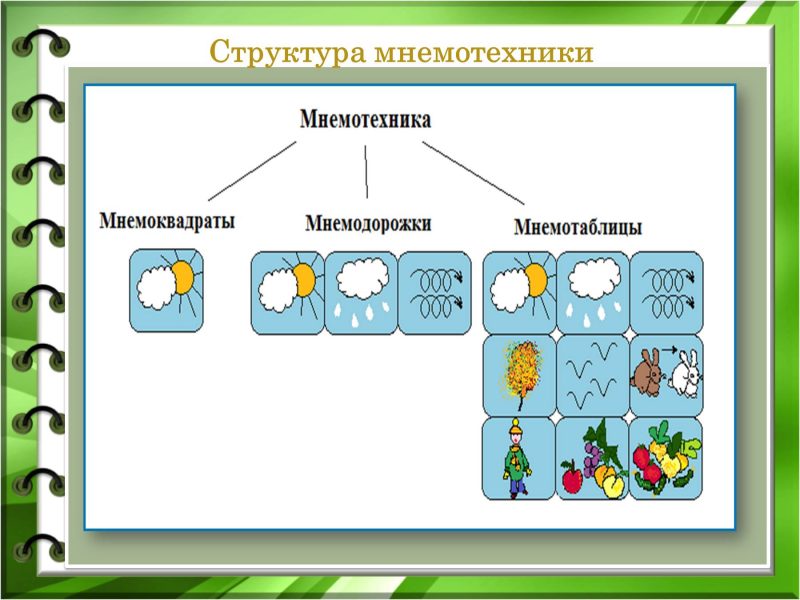 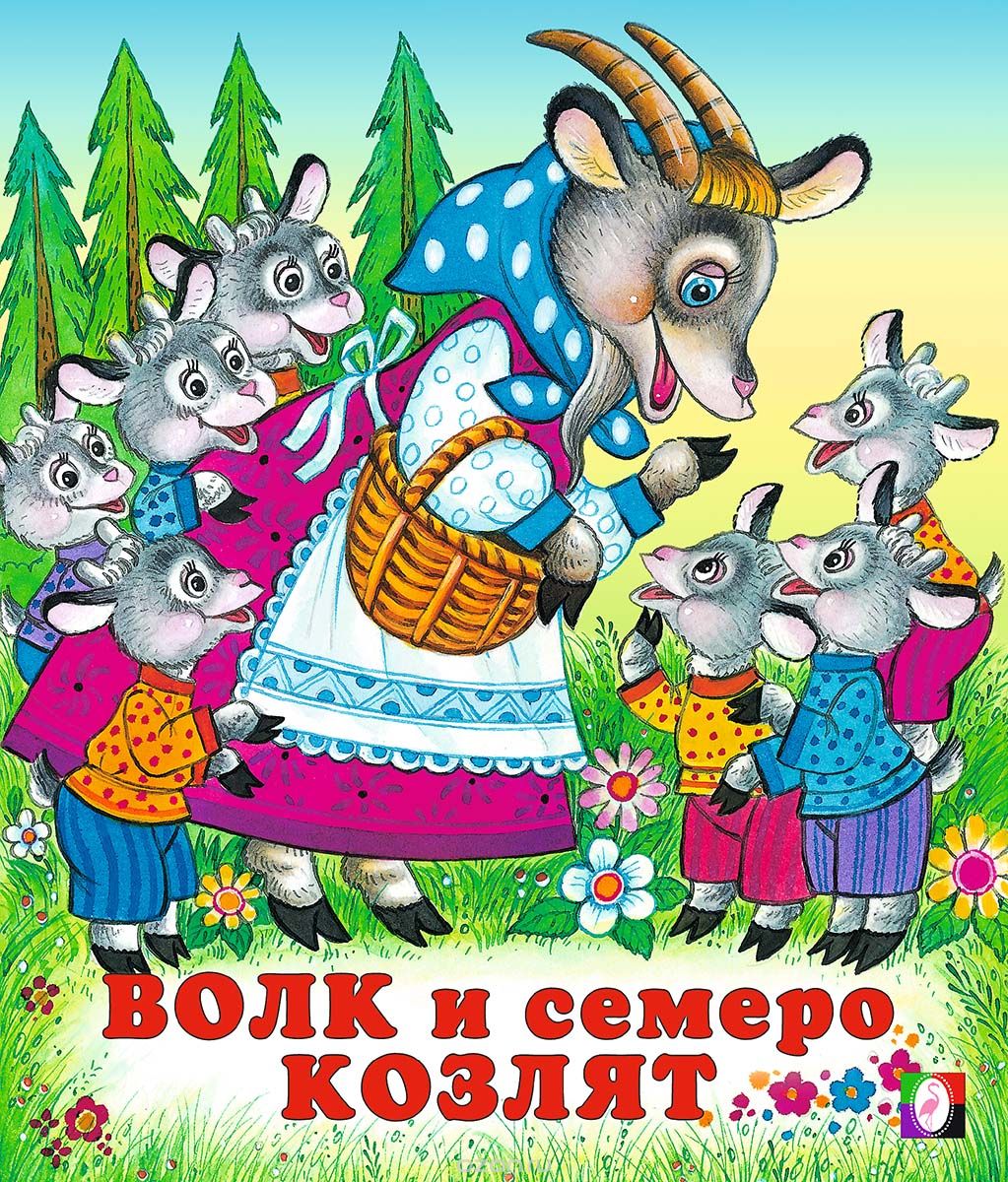 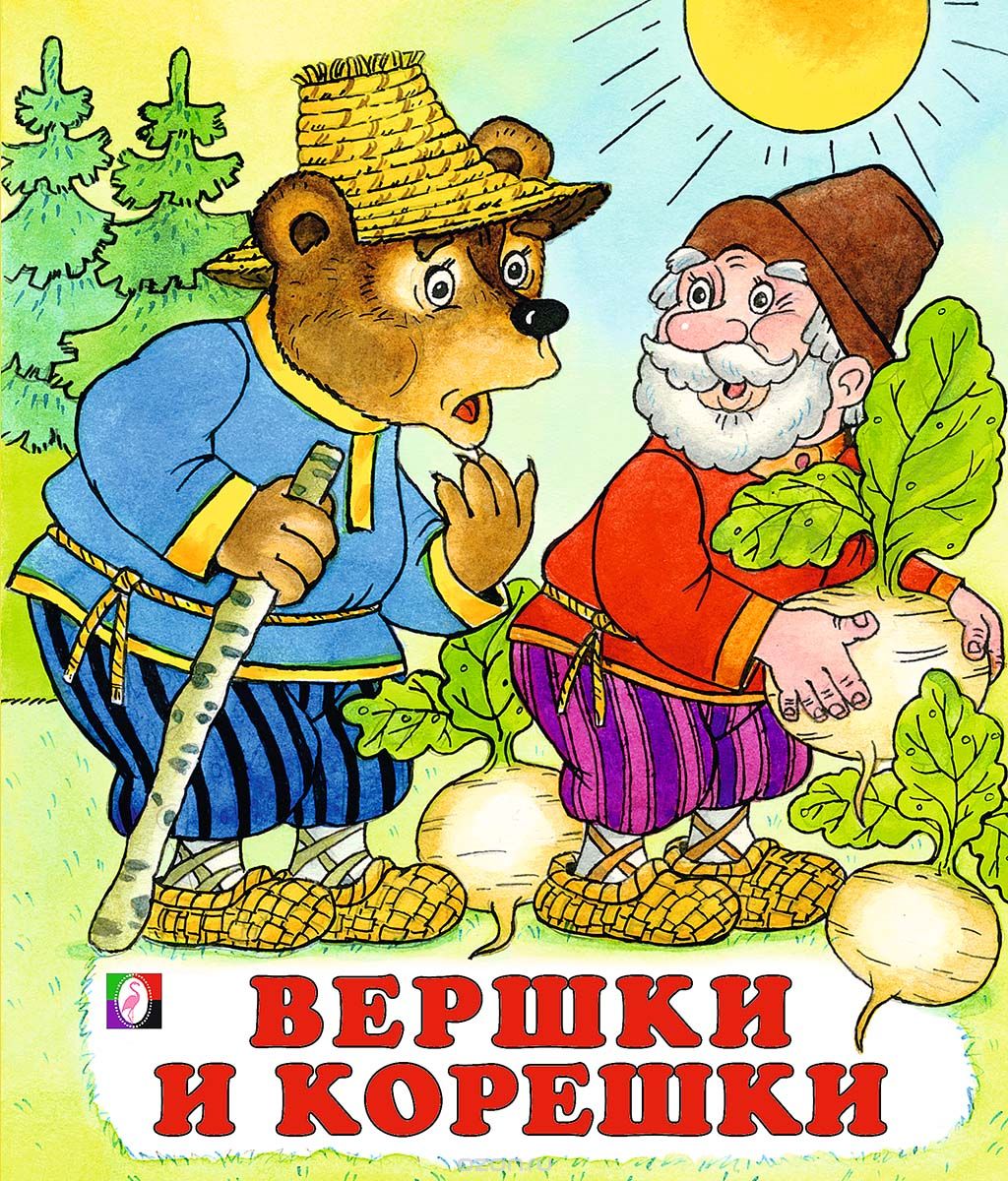 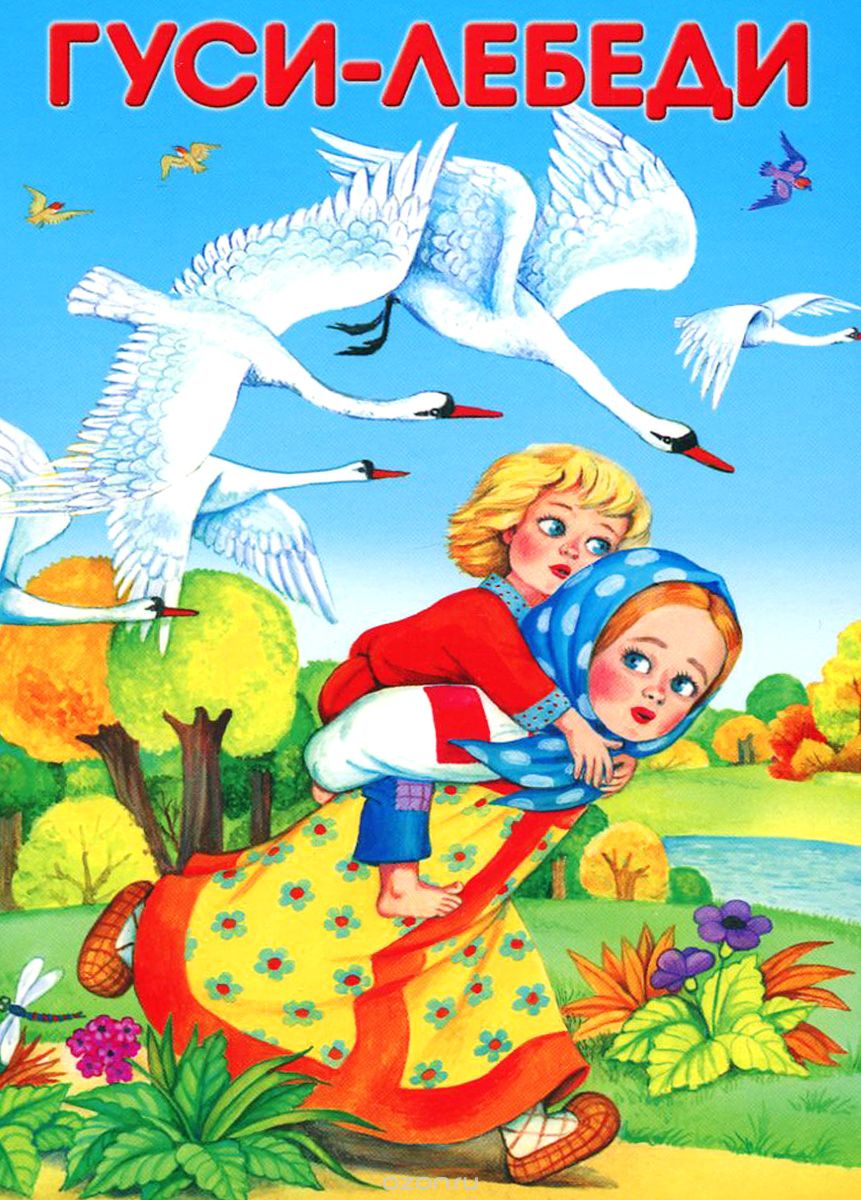 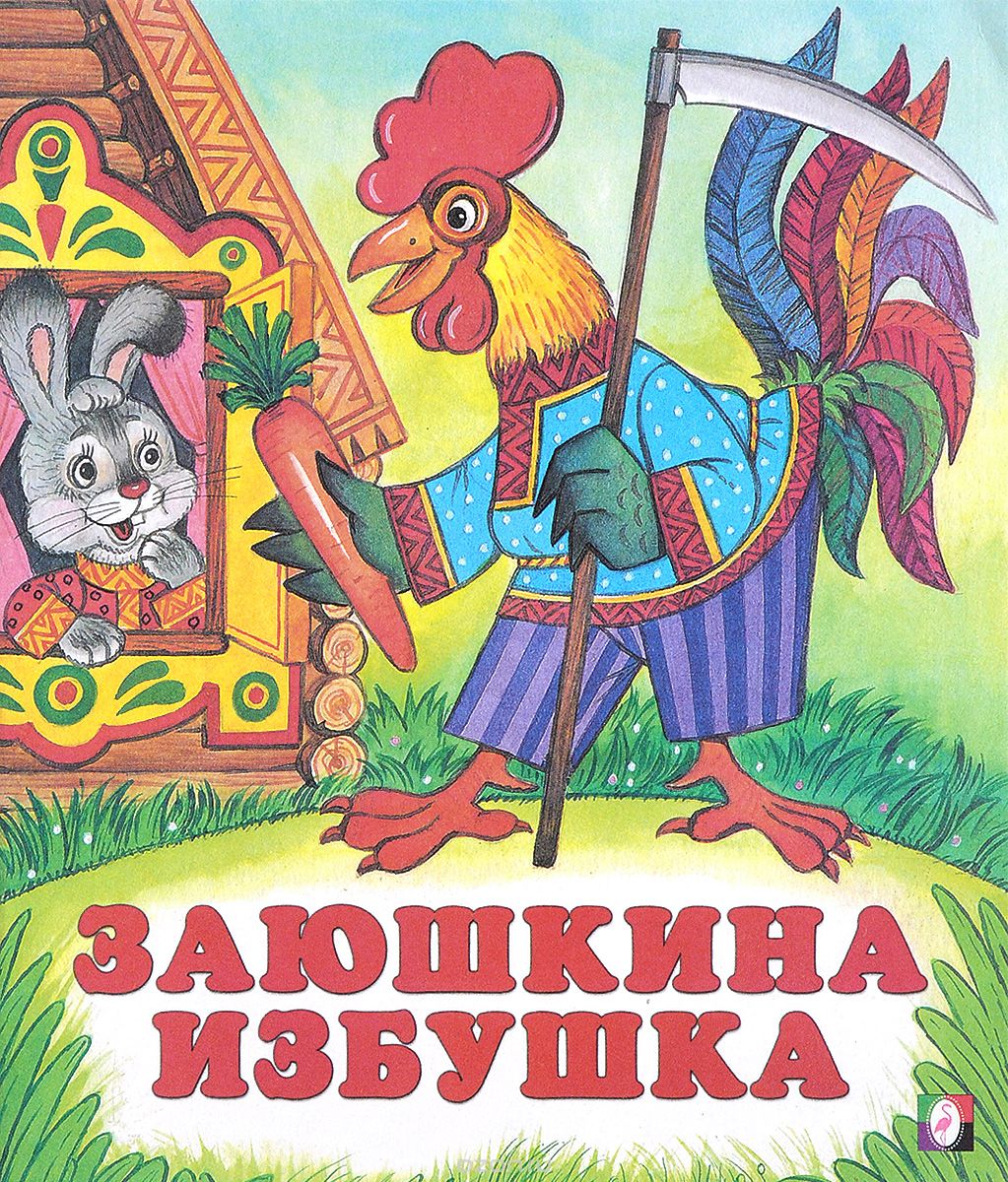 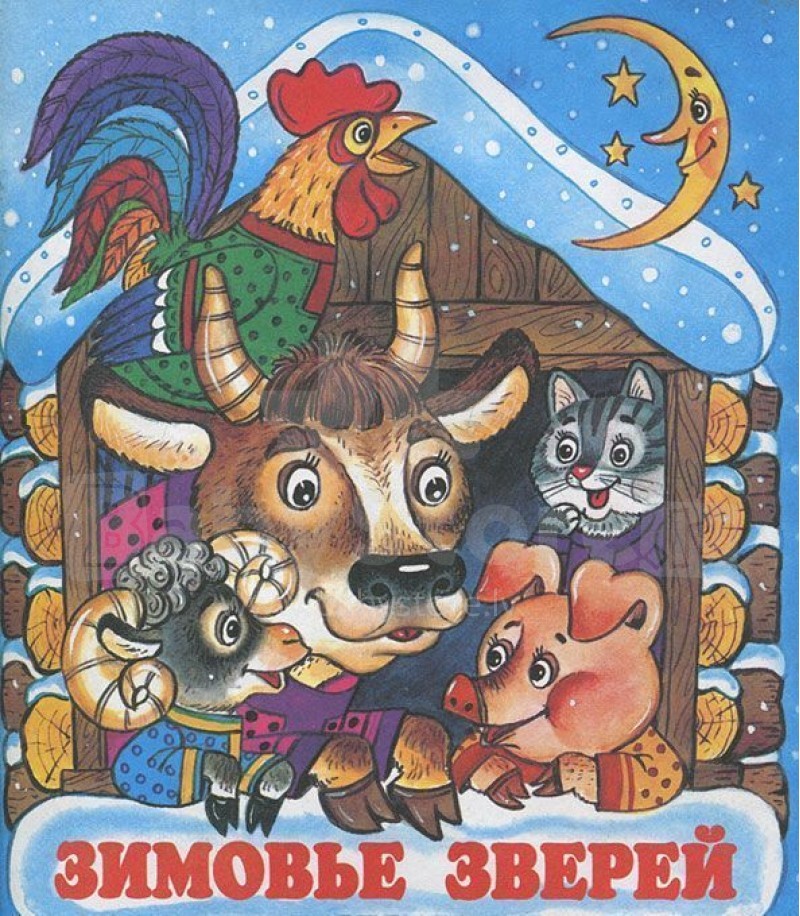 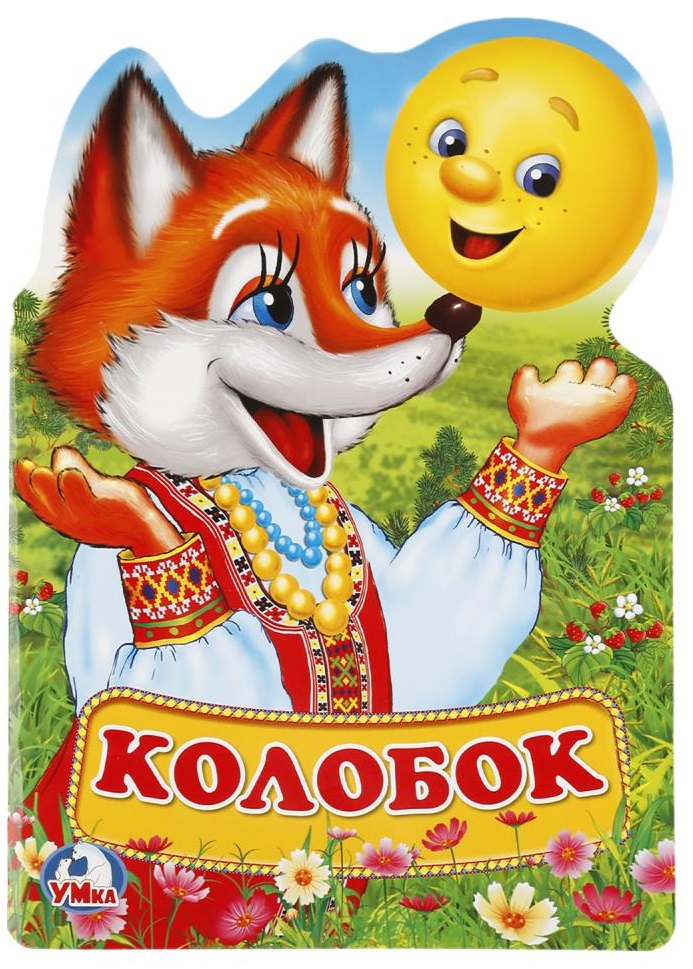 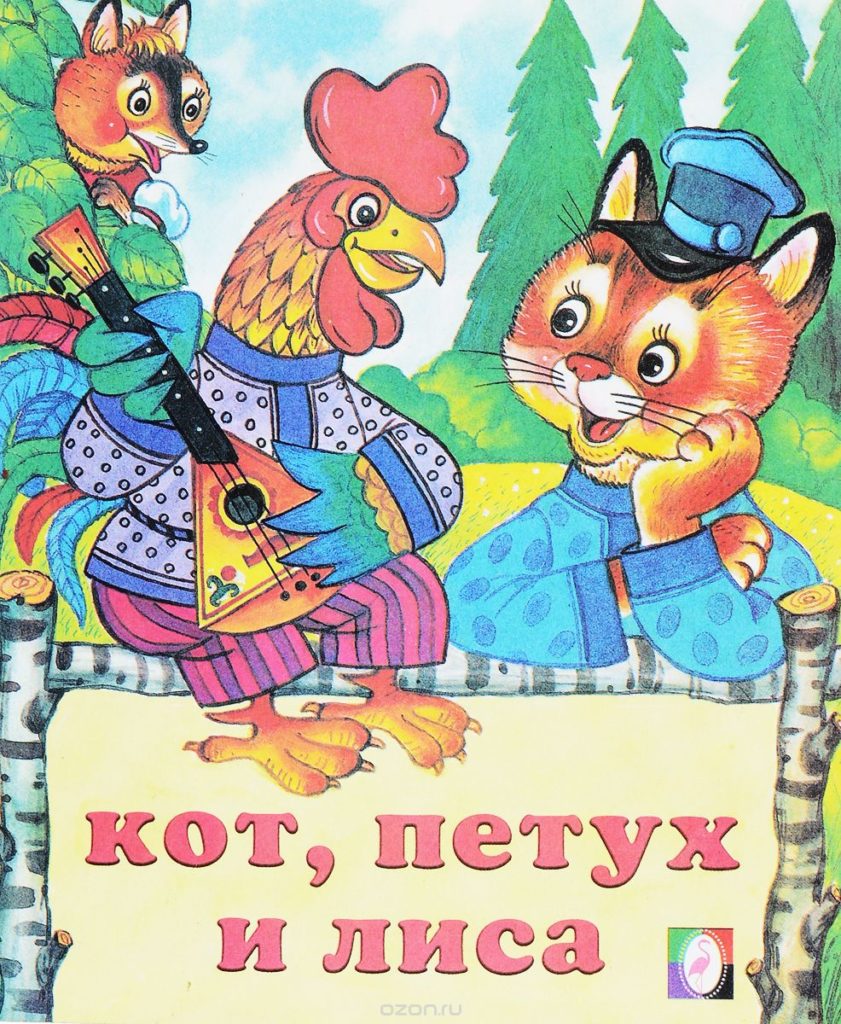 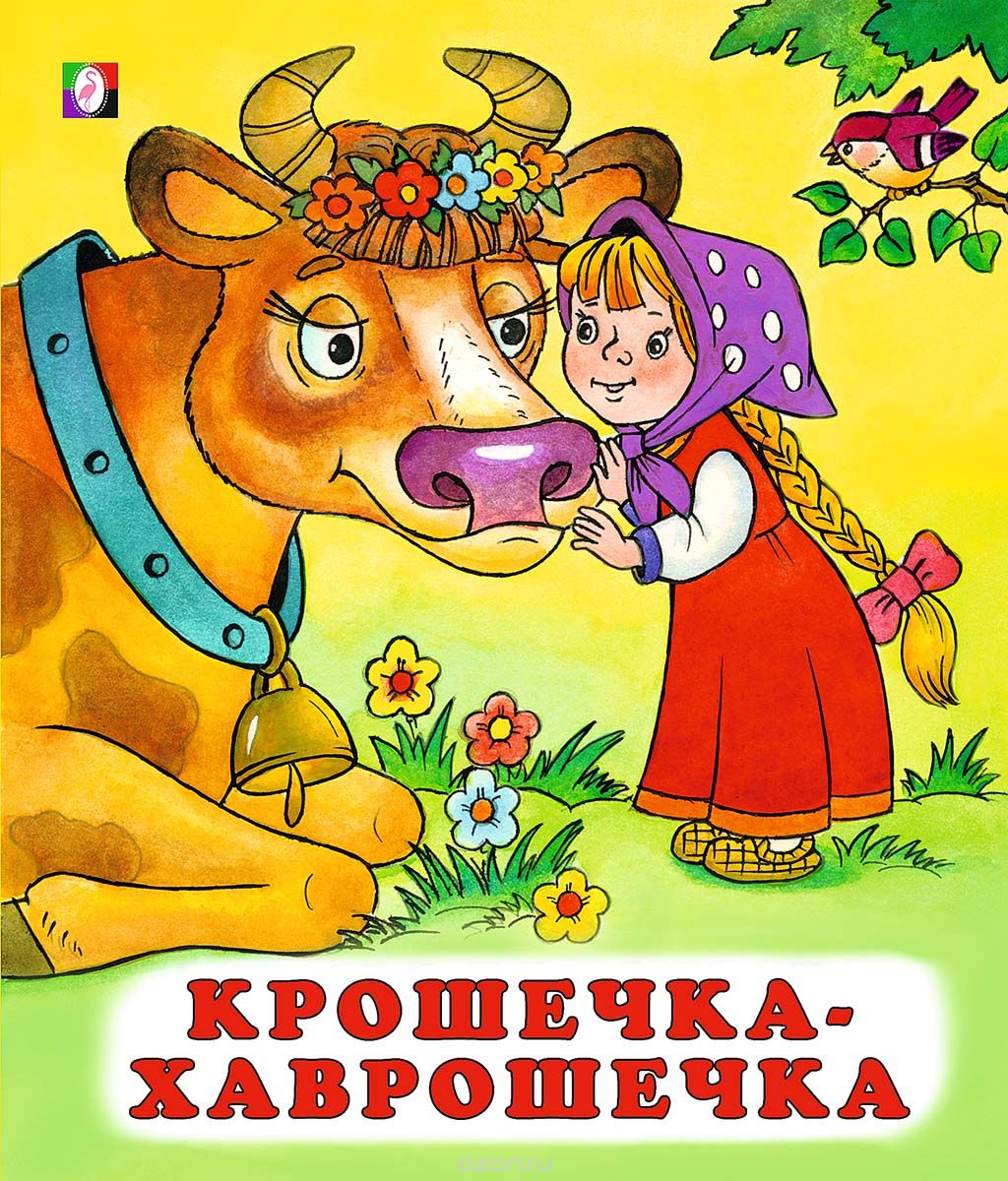 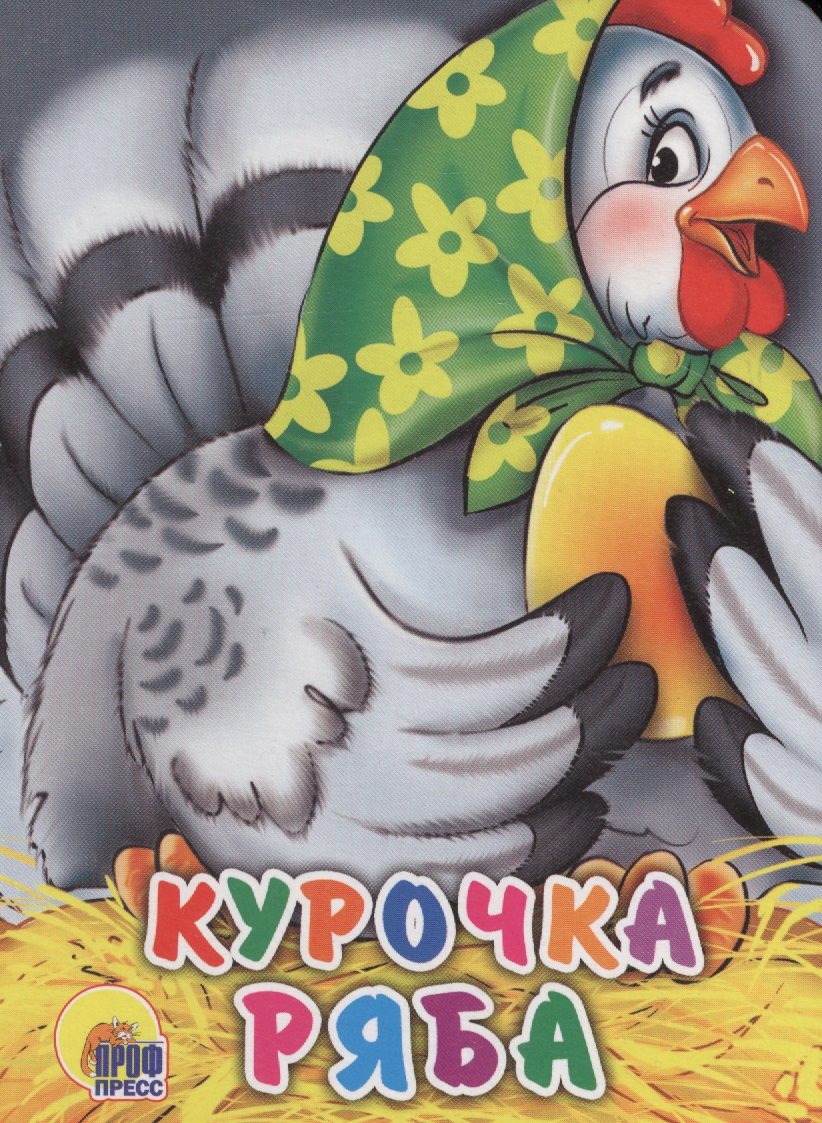 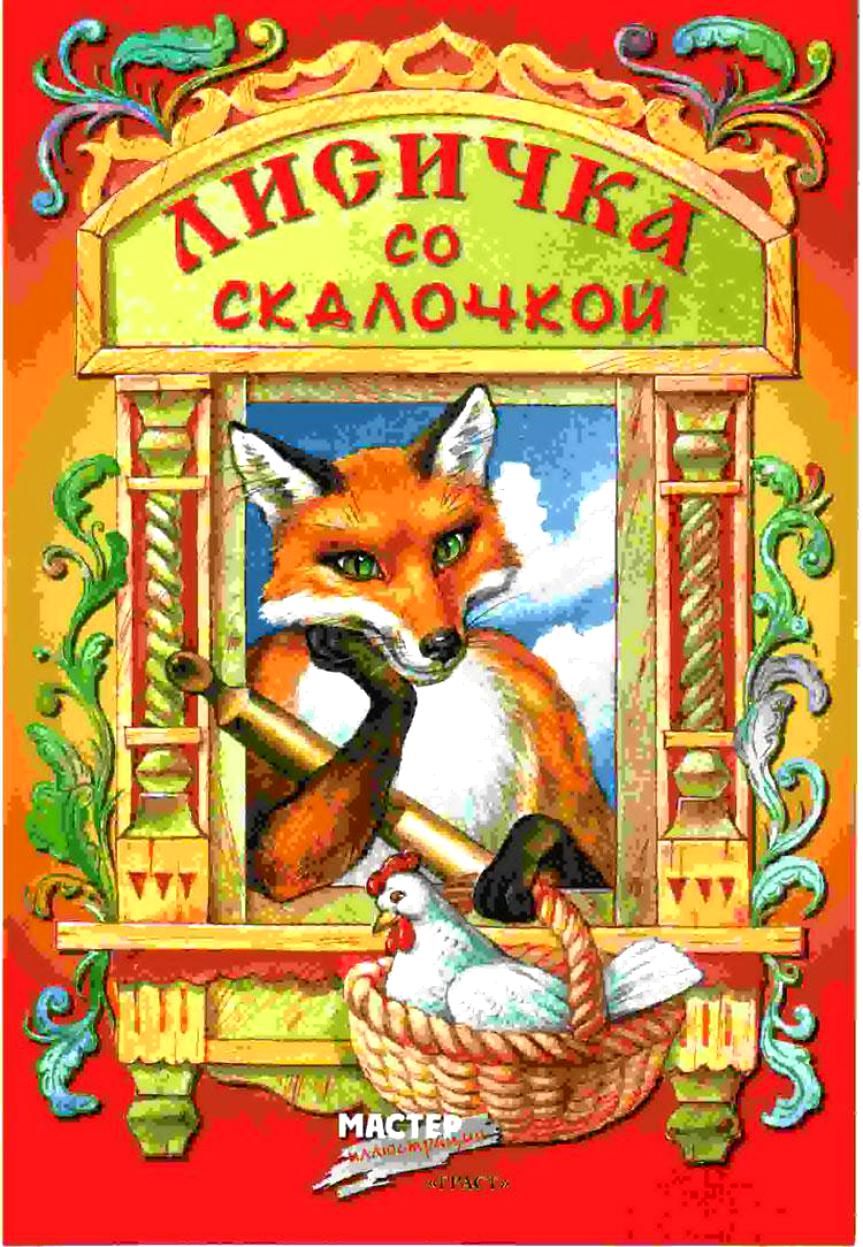 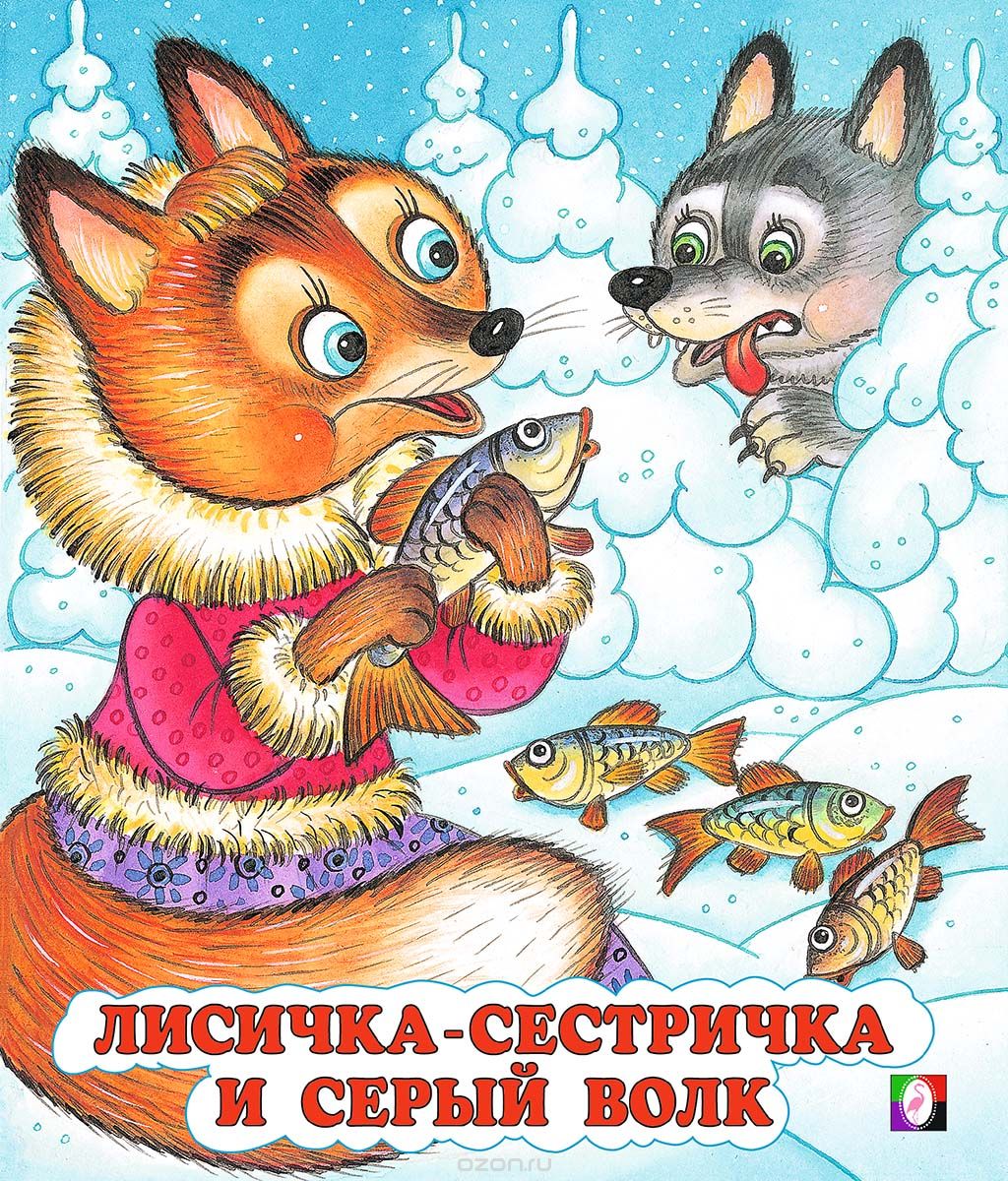 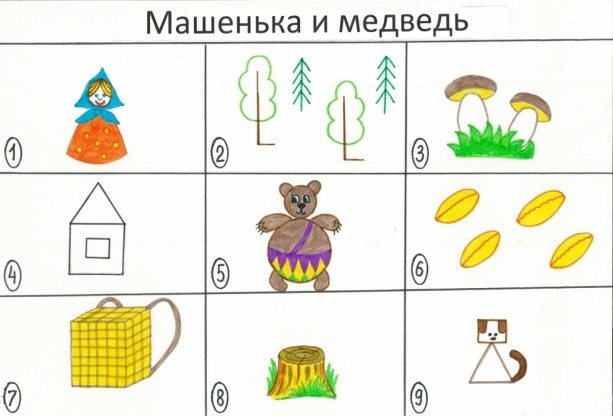 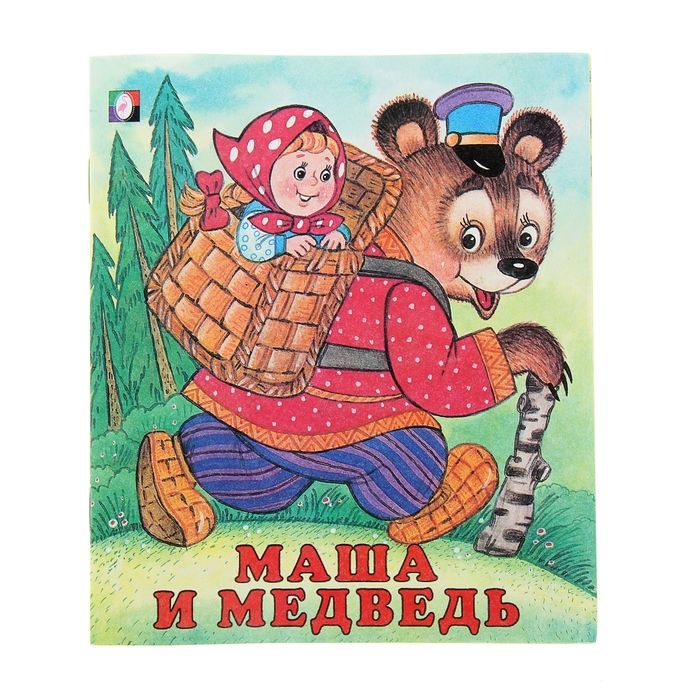 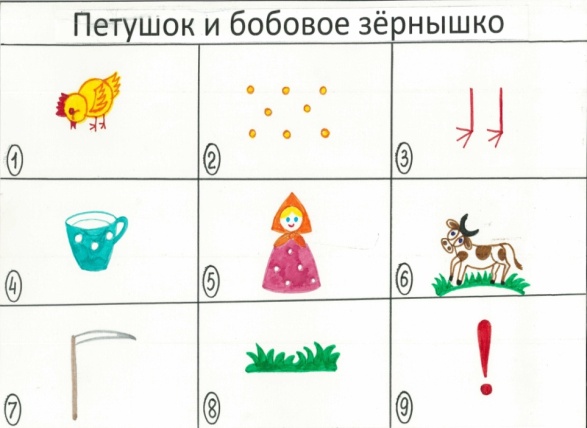 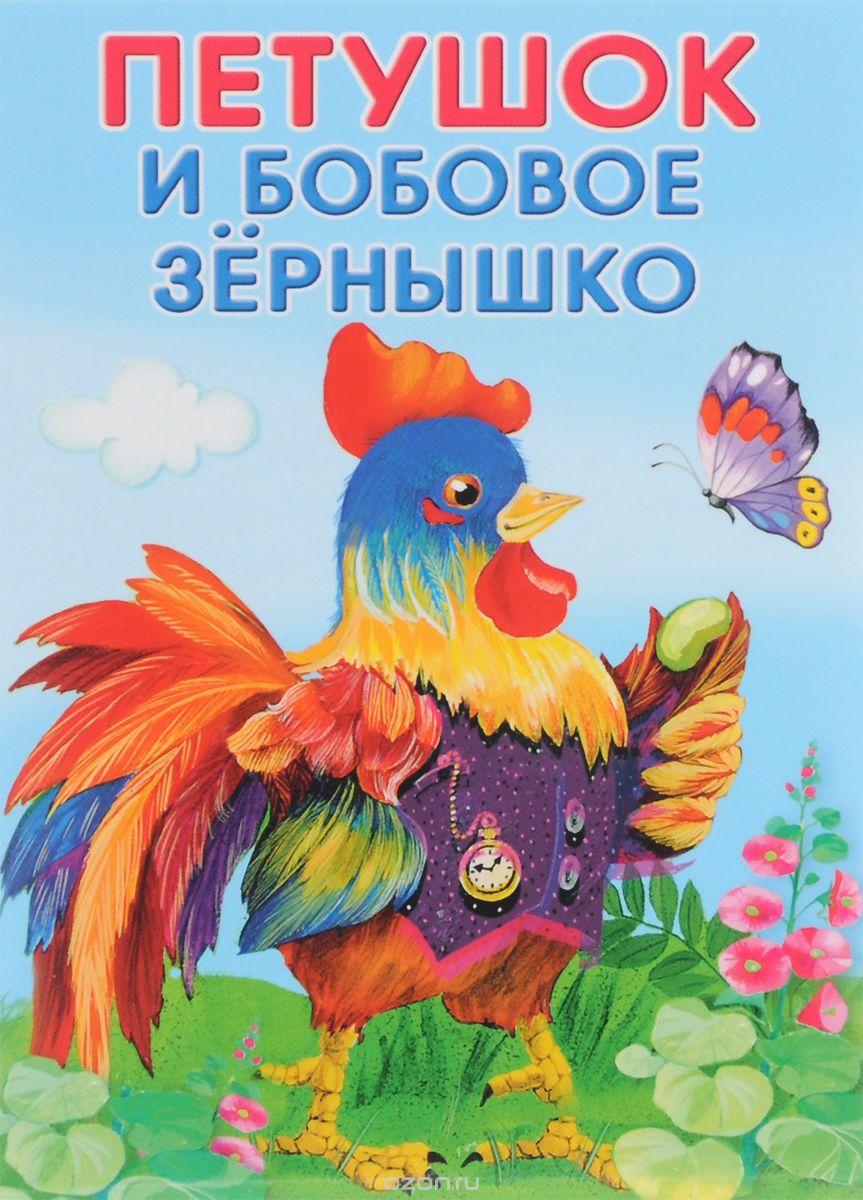 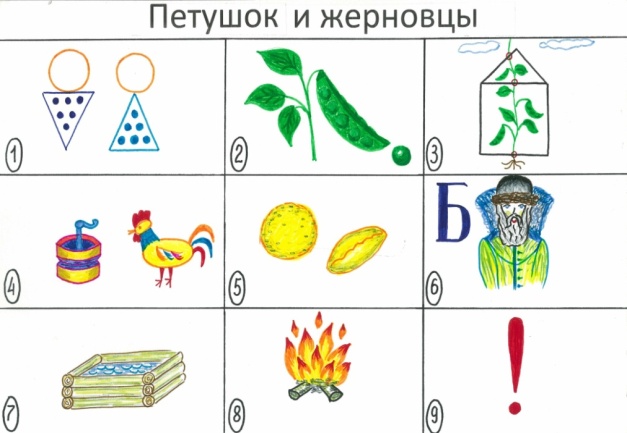 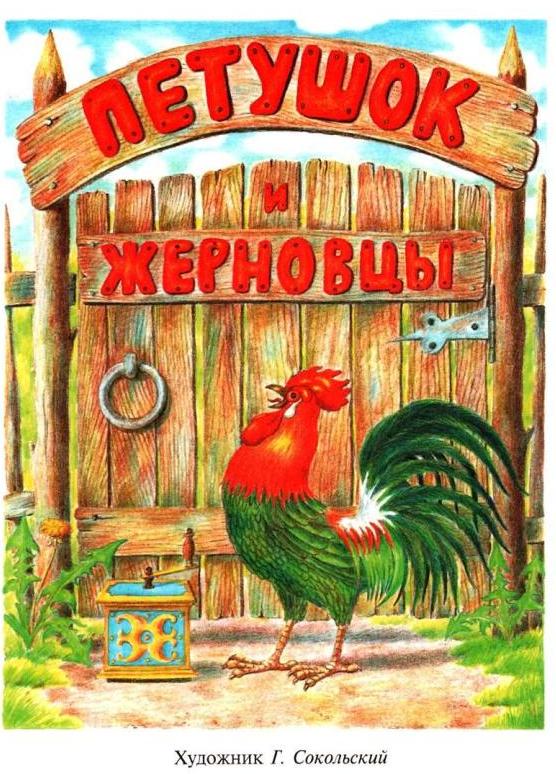 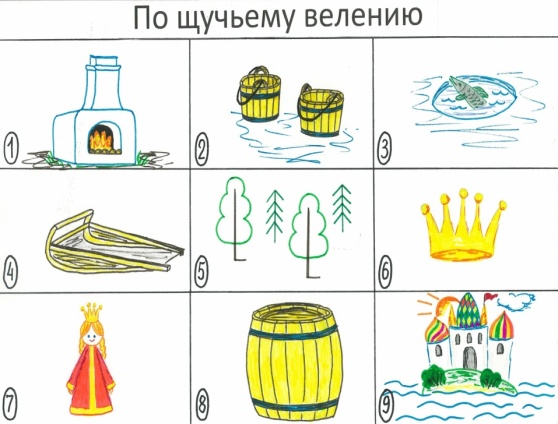 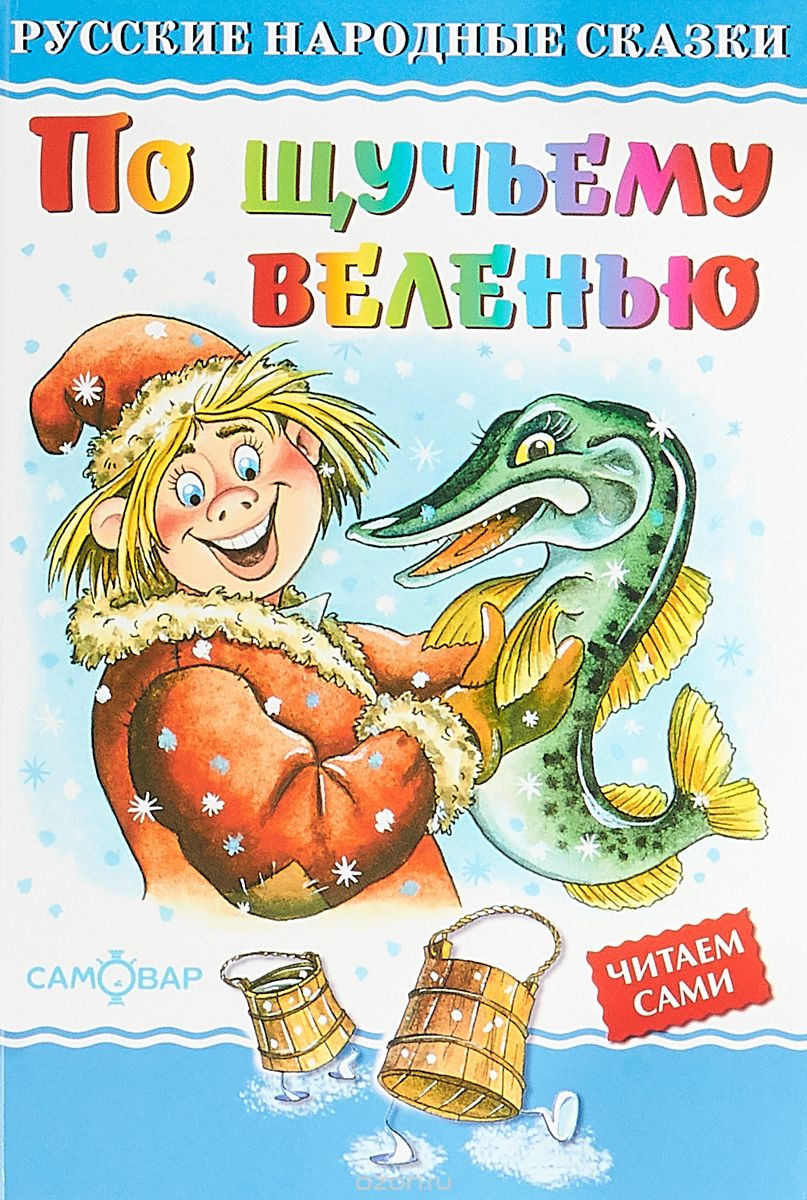 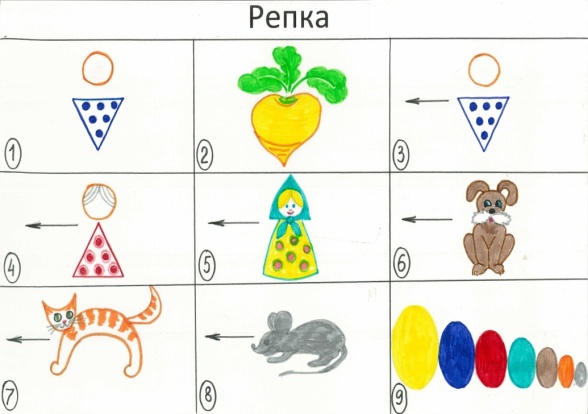 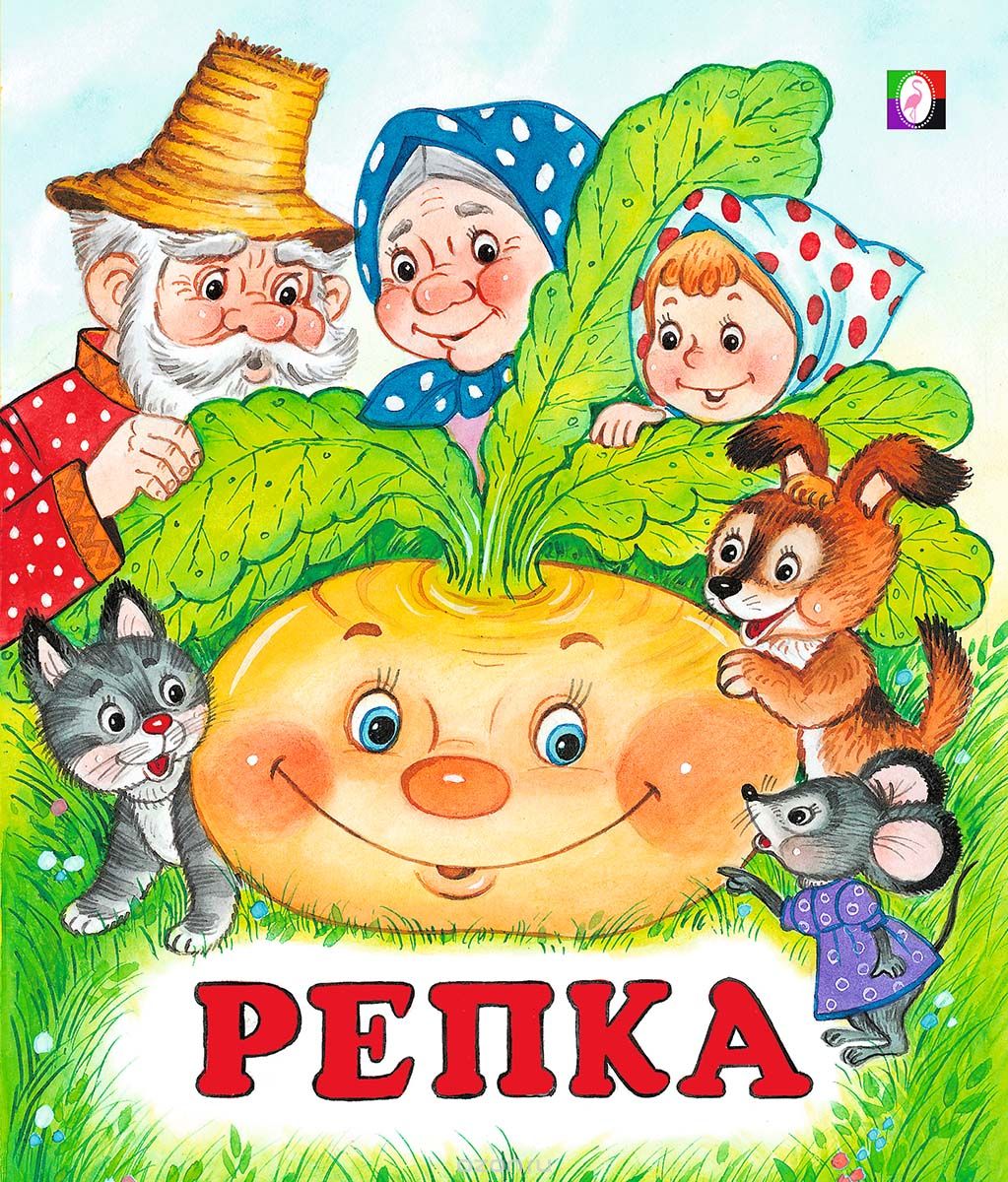 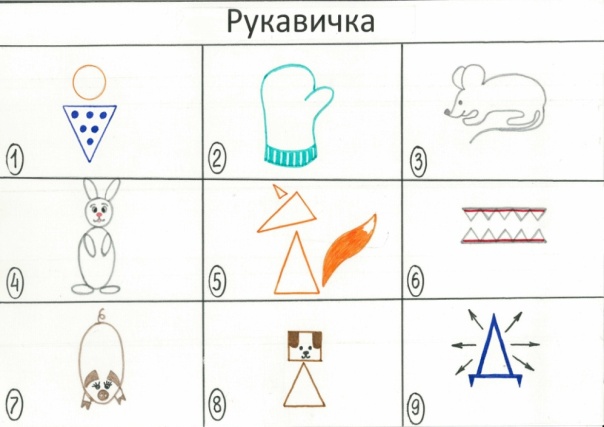 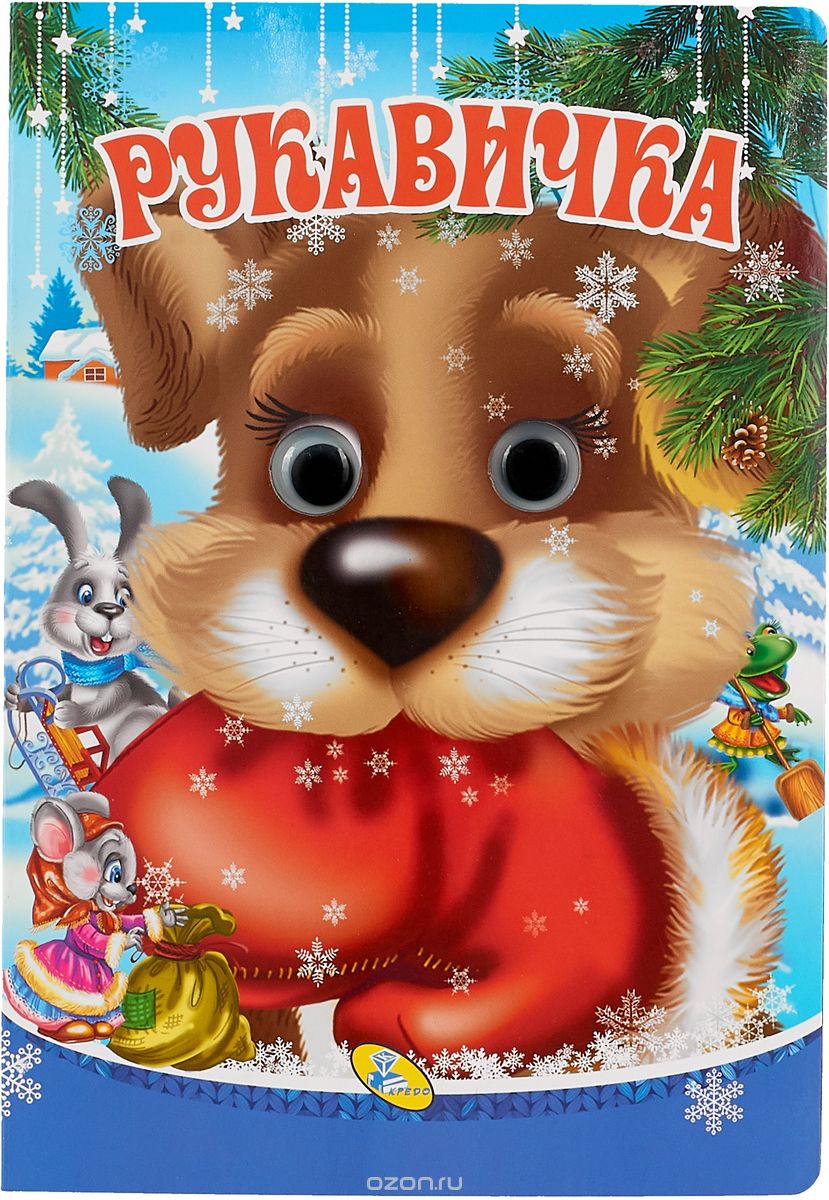 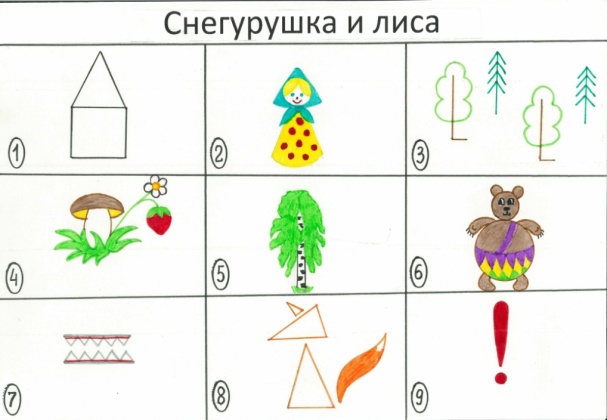 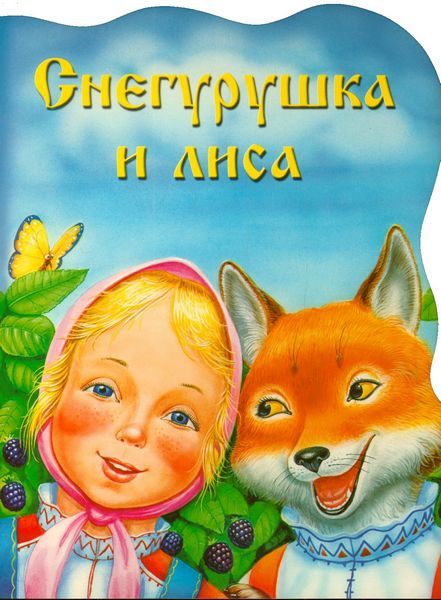 Как у бабушки Наташи
Ели вкусную мы кашу,
Каша пшенная, с дымком
С хлебом, с маслом, с молоком.
Взяли мы большие ложки
Съели все до самой крошки
Вот какая каша,
У бабушки Наташи.
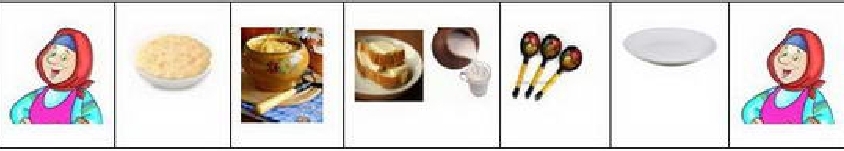 Чтение мнемотаблицы
По предложенной мнемосхеме составить и рассказать небольшой рассказ.
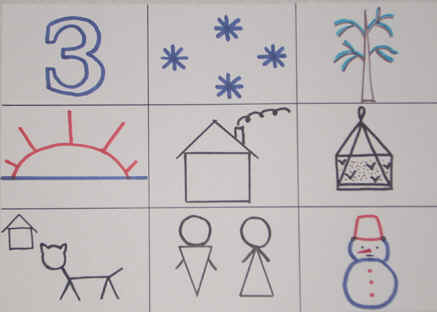 Отгадайте загадку:
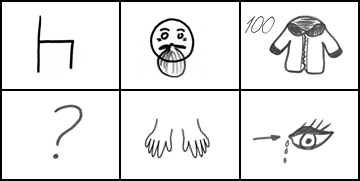 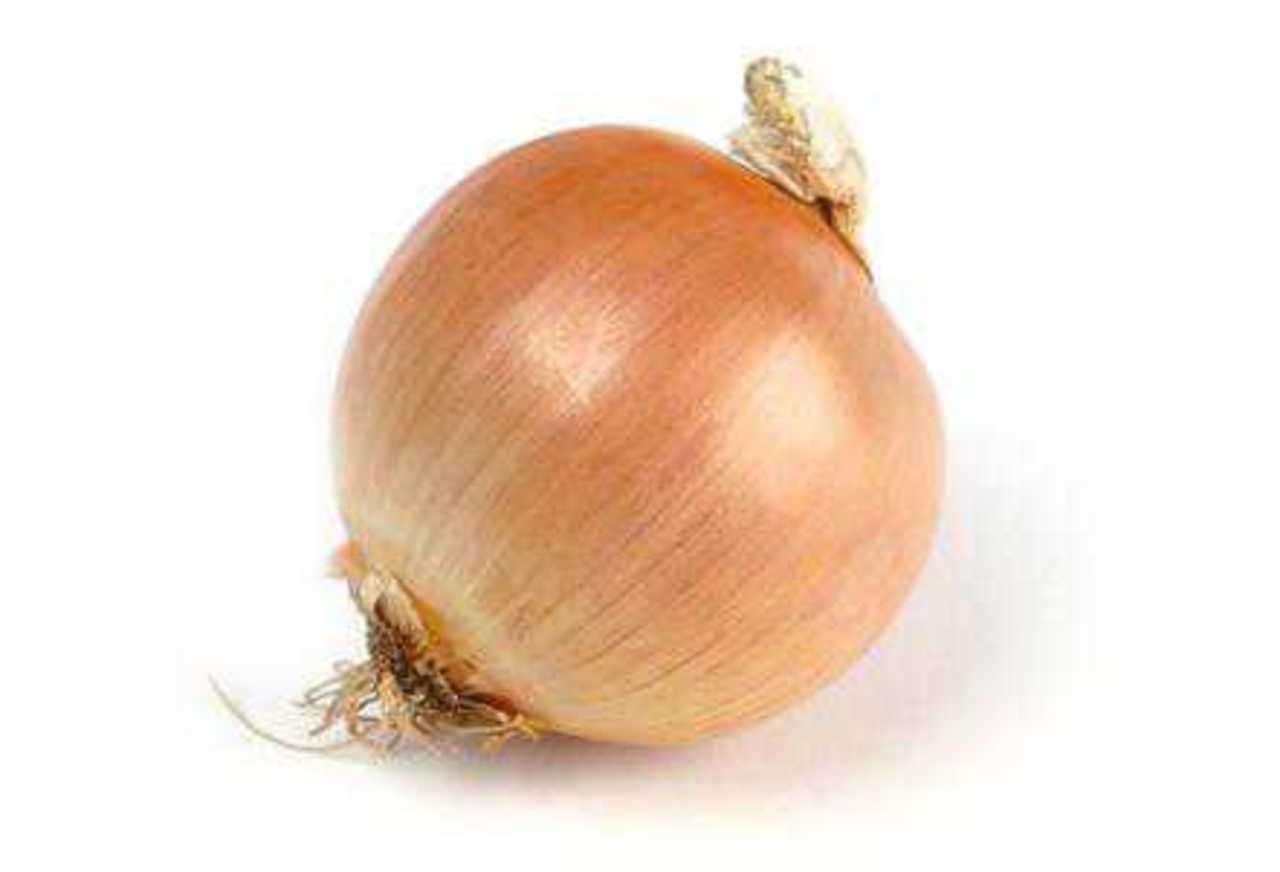 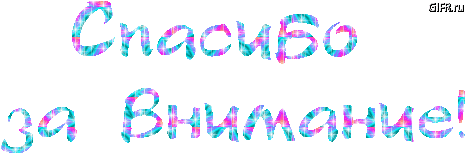